সবাইকে  আন্তরিক  শুভেচ্ছা
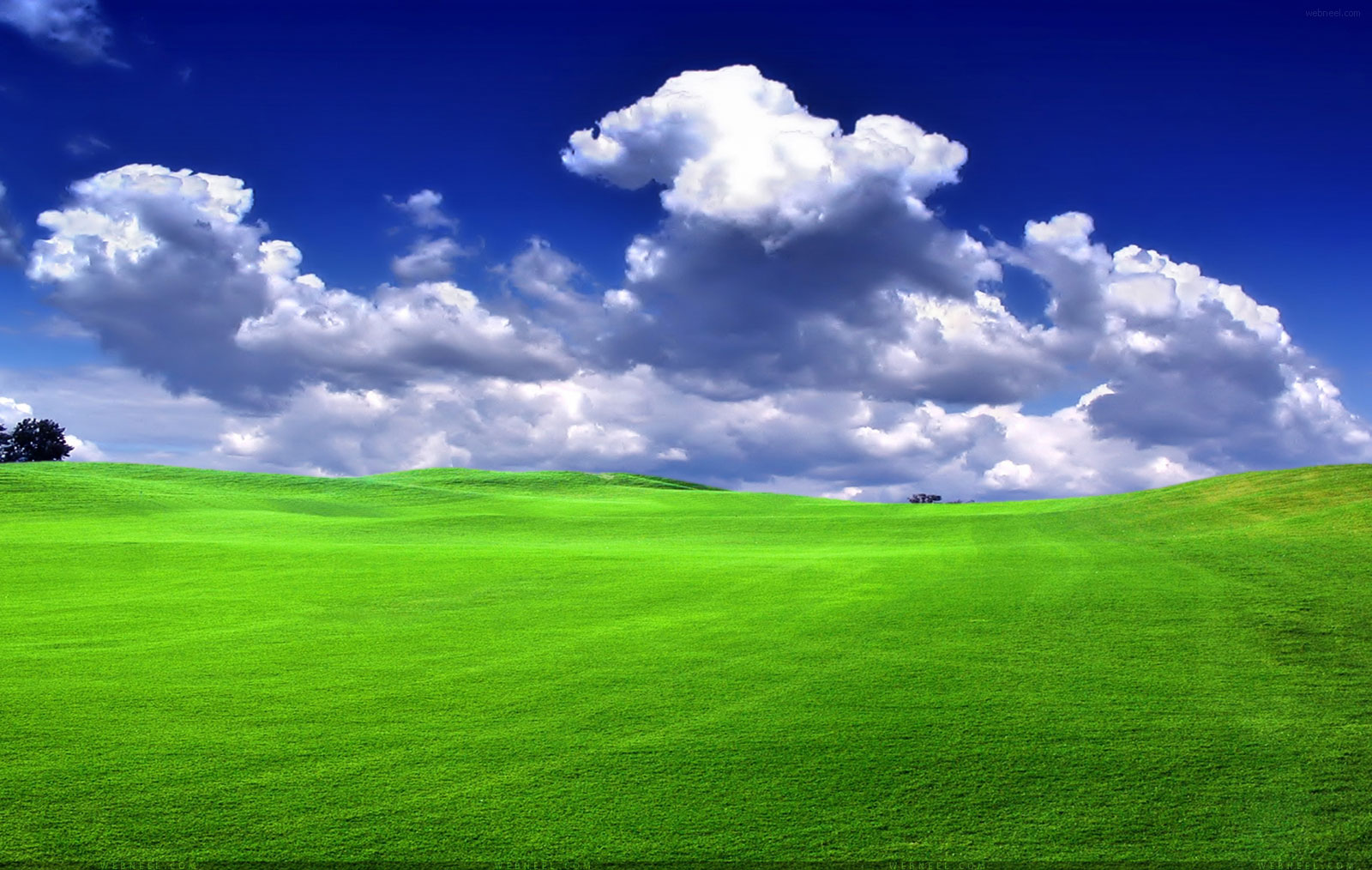 ATAUR SIR 01717704172
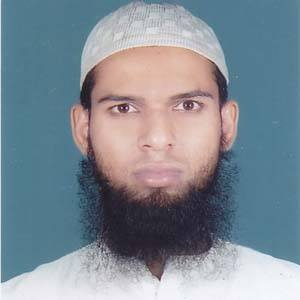 পাঠ  পরিচিতি
শ্রেণিঃ-একাদশ ও দ্বাদশ  
বিষয়ঃ- উচ্চতর গণিত প্রথম পত্র 
অধ্যায়ঃ- তৃতীয় অধ্যায় 
 সরলরেখা
সরলরেখা
সরলরেখার সংজ্ঞা
নিদির্ষ্ট দিকে বিন্দুর সঞ্চারপথকে  সরলরেখা বলে।
সমতলে আয়ত স্থানাঙ্ক
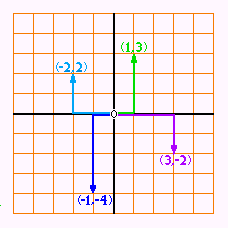 পোলার স্থানাঙ্ক
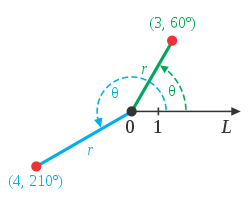 কার্তেসীয় ও পোলার স্থানাঙ্কের মধ্যে সম্পর্ক
y
x
সূত্রাবলী:সরলরেখা
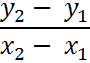 ১। ঢাল,  m= tanѲ, দুই বিন্দুর সংযোগ রেখার ঢাল = 
2। ঢাল আকার সরলরেখার সমীকরণ:  y=mx +c
৩। মূলবিন্দুগামী সরলরেখার সমীকরণ:  y = mx
৪। x- অক্ষের সমীকরণ:   y = 0	
৫। y-অক্ষের সমীকরণ :   x = 0 
৬। x-অক্ষের সমান্তরাল সরলরেখার সমীকরণ:   y = b 
৭। y-অক্ষের সমান্তরাল সরলরেখার সমীকরণ:    x = a 
৮। একবিন্দুগামী সরলরেখার সমীকরণ:   y – y1 = m(x – x1) 
9। দুই বিন্দুগামী সরলরেখার সমীকরণ:  
১০। ছেদক আকার রেখার সমীকরণ:           
১১। লম্ব আকার রেখার সমীকরণ:  xcosα + ysinα = p
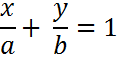 সূত্রাবলী:সরলরেখা
১৪। ‍দুইটি রেখার সমান্তরাল এবং লম্ব হওয়ার শর্ত: m1= m2,   m1m2= -1
1৫। দুইটি সরলরেখার ছেদবিন্দুগামী রেখার সমীকরণ:
1৬। সমান্তরাল রেখার সমীকরণ:
সরলরেখার
17। লম্ব রেখার সমীকরণ:
θ নির্ণয় পদ্ধতি
যখন কোণটি প্রথম চতুর্ভাগে তখন 		θ = θ 
যখন কোণটি দ্বিতীয় চতুর্ভাগে তখন 	θ = π-θ
যখন কোণটি তৃতীয় চতুর্ভাগে তখন 	θ = π+θ
যখন কোণটি চতুর্থ চতুর্ভাগে তখন 		θ = 2π-θ
    						অথবা,  -θ
দুইটি বিন্দুর মধ্যবর্তী দূরত্ব নির্ণয়ের সূত্র
ত্রিভুজের ক্ষেত্রফল
O
M
L
N
সরলরেখার ঢাল
Q
Y
Ѳ
X
X
O
P
m= tanѲ
দুটি বিন্দুর সংযোজক সরলরেখার ঢাল
Y
Ѳ
Ѳ
X
X
O
ঢাল আকার সরলরেখার সমীকরণ
Y
y-c
x
c
O
X
মূলবিন্দুগামী সরলরেখার সমীকরণ
Y
P(x,y)
Ѳ
O
X
Y=mx+c
Y=mx 	[ c=0 ]
একবিন্দুগামী সরলরেখার সমীকরণ
Y
O
X
দুইবিন্দুগামী সরলরেখার সমীকরণ
y = 0
(0,5)
(4,3)
(-3,3)
x = 0
(-5,0)
(5,0)
(0,0)
(4,-4)
(0,-5)
y = b
x = a
ছেদক আকার সরলরেখার সমীকরণ
(0,b)
b
(a,0)
a
লম্ব আকার সরলরেখার সমীকরণ
b
P
a
ax+by + c  = 0
ax+by + c  = 0
সরলরেখার সমান্তরাল রেখার সমীকরণ
ax+by + c  = 0
ax+by + c  = 0
সরলরেখার লম্ব সরলরেখার সমীকরণ
সমান্তরাল সরলরেখার সমীকরণ
ধ্রুবক পরিবর্তন
লম্ব সরলরেখার সমীকরণ
x এর সহগ yএর সাথে
y এর সহগ xএর সাথে
মাঝের চিহ্ন পরিবর্তন 
ধ্রুবক পরিবর্তন
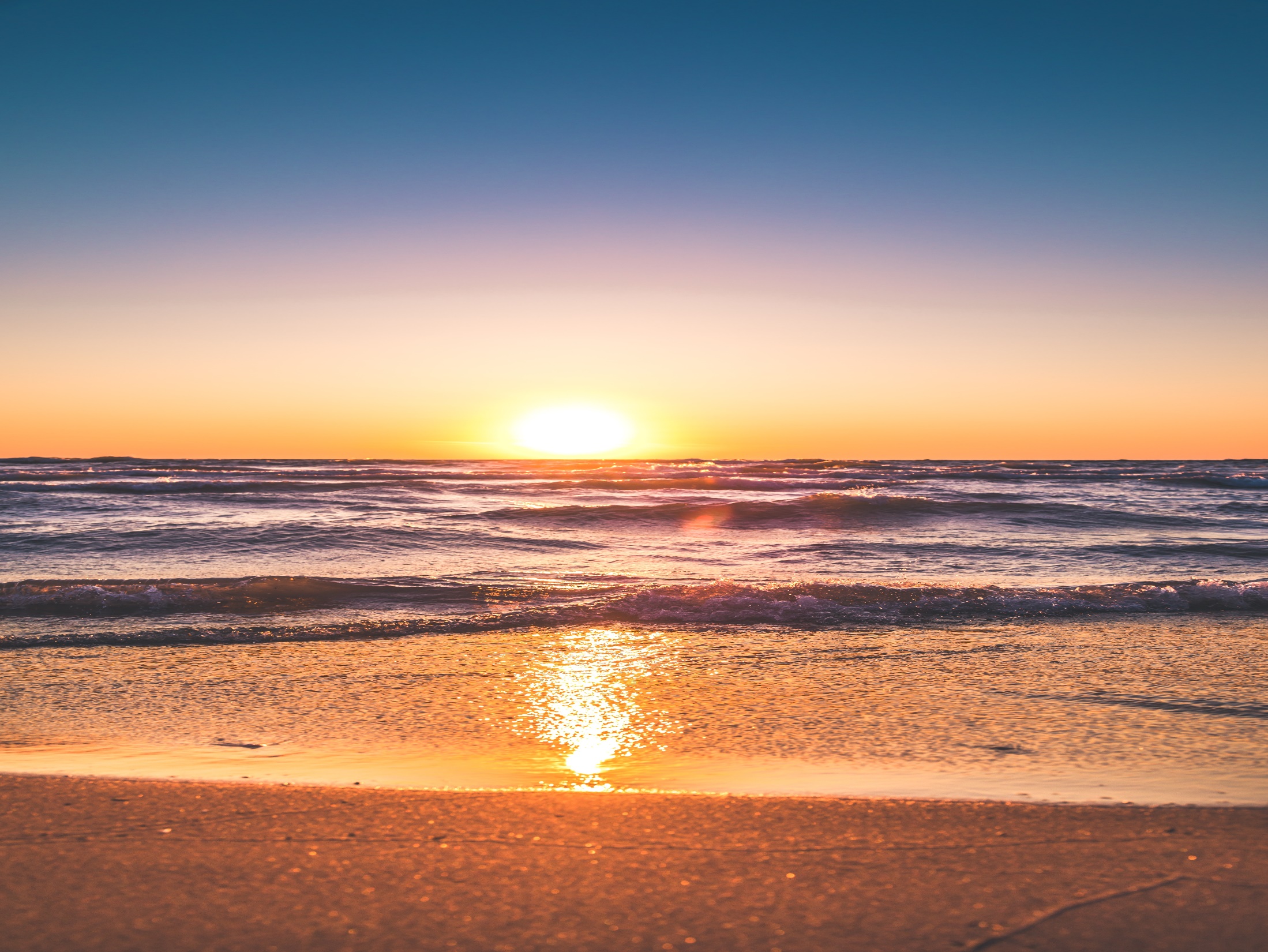 ধন্যবাদ